স্বাগতম
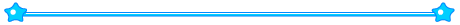 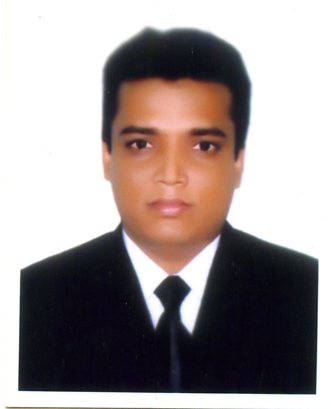 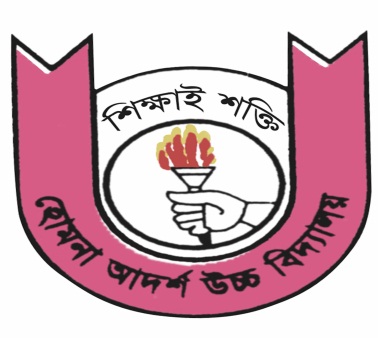 পরিচিতি
বিষয়ঃ হিসাববিজ্ঞান 
শ্রেণিঃ নবম 
অধ্যায়ঃ ষষ্ঠ
cvV t Rv‡e`v
†gv: jyrdi ingvb
cÖavb শিক্ষক
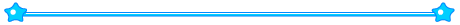 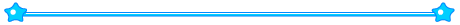 †nvgbv Av`k© D”P we`¨vjq
 †nvgbv, Kzwgjøv|
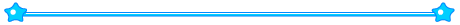 শিখনফল
এই পাঠ শেষে শিক্ষার্থীরা________ 
জাবেদা কী বলতে পারবে।
জাবেদা কত প্রকার ও কি কি বলতে পারবে।
৩.    জাবিদার শ্রেণিবিভাগ  করতে পারবে ।
পূর্বজ্ঞান যাচাই 

 লেনদেনের কয়টি পক্ষ থাকে ?
 লেনদেন সর্বপ্রথম কোথায় লেখা হয়?
 †jb‡`bi ‡WweU I †µwWU we‡kølY‡K wK e‡j ?
আজকের পাঠ
জাবেদা
জাবেদা কি?
সমাধান
লেনদেনের ডেবিট ক্রেডিট বিশ্লেষান।
আথিক ও অনাথিক ঘটনা চিহ্নিতকরণের পর,আথিক লেনদেনগুলো হিসাবের বইতে ডেবিট ও ক্রেডিট পক্ষ চিহ্নিতপূবক লিপিবদ্ধ করা প্রয়োজন। আর এগুলো যে বইতে লিপিবদ্ধ করা হয় তাকে জাবেদা বই বলে।
ক্রয় জাবেদা
বিক্রয় জাবেদা
ক্রয় ফেরত জাবেদা
বিশেষ জাবেদা
বিক্রয় ফেরত জাবেদা
জাবেদা
নগদ প্রাপ্তি জাবেদা
নগদ প্রদান জাবেদা
সংশোধনী
প্রকত জাবেদা
সমন্বয়
সমাপনি
প্রারম্ভিক
জোড়ায় কাজ
জাবেদা প্রধানত কত প্রকার ও কি কি?
সমাধান
বিশেষ জাবেদা
জাবেদা প্রধানত দুই প্রকার।
প্রকৃত জাবেদা
ক্রয় জাবেদাঃ প্রতিষ্ঠানের সকল প্রকার বাকিতে ক্রয় সংক্রান্ত লেনদেন লিপিবদ্ধ করা হয়।
বিক্রয় জাবেদাঃ প্রতিষ্ঠানের সকল প্রকার বাকিতে বিক্রয় সংক্রান্ত লেনদেন লিপিবদ্ধ করা হয়।
ক্রয় ফেরত জাবেদাঃ বাকিতে ক্রয়কৃত পন্য ফেরত দেওয়া হলে লিন, ঢাকাপিবদ্ধ করা হয়।
বিক্রয় ফেরত জাবেদাঃ বাকিতে বিক্রয়কৃত পন্য ফেরত পাওয়া হলে লিপিবদ্ধ করা হয়।
নগদ প্রাপ্তি জাবেদাঃ যে সকল লেনদেন দ্বারা নগদ প্রাপ্তি ঘটে তা এখানে লিপিবদ্ধ করা হয়।
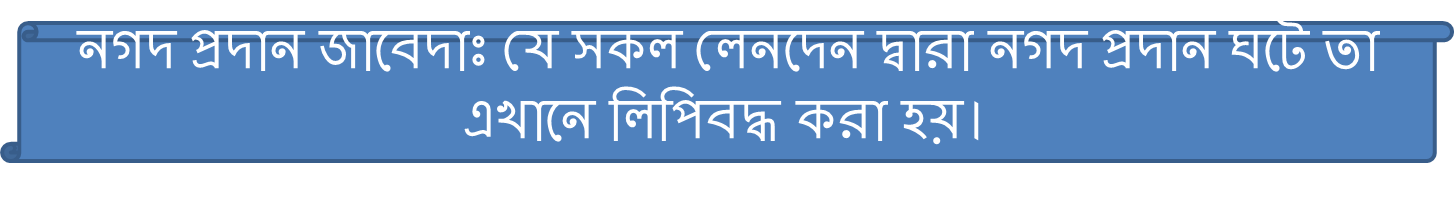 ক্রয় জাবেদা: চালানের উপর ভিক্তি করেই ক্রয় জাবেদা প্রস্তুত করা হয়।
ক্র\ নং
মালের বিবরণ
দর( টাকা)
পরিমান
পরিমান(টাকা)
১
নাজির শাইল চাল
৪০
১,০০০কেজি
৪০,০০০
বাদ:কারবারি বাট্রা(৫%)
২,০০০
কথায়: আটত্রিশ হাজার টাকা মাত্র।
বিক্রয় শত‍: ২/১০, নীট ৩০
বি:দ্র: ভুল-ত্রুটি সংশোধনযোগ্য
বিক্রেতার সাক্ষর
[Speaker Notes: র\নং]
রাহা ষ্টোরস এর ক্রয় জাবেদা
ক্রেডিট হিসাব খাত
শত
তারিখ
২০১১
চালান 
নম্বর
সূ
ত্র
ক্রয় হিসাব ডেবিট
পাওনাদার হিসাব ক্রে:
মাচ ২
সওদাগর এজেন্সি
২/১০,নীট ৩০
১৫০০
৩৮,০০০
মাচ ১০
নাগিস এজেন্সি
৩/৫, নীট২০
১২৩০
২৩,০০০
৬১,০০০
বিক্রয় জাবেদার নমুনা
তারিখ
২০১১
ডেবিট হিসাব 
খাত
চালান নম্বর
সূ    
 ত্র
দেনাদার হিসাব ডেবিট    
বিক্রয় হিসাব ক্রেডিট
মাচ ২
রজত আলি স্টোরস
১৬৫০
৩৮,০০০
মাচ ১২
রেহানা স্টোর
১৬৫১
৩২,০০০
৭০,০০০
দলগত কাজ
মি সামাদ ৫০,০০০ টাকা নিয়ে ব্যবসায় আরম্ভ করলেন । এখানে হিসাব কোন জাবেদার অংশ?
ধারে পন্য ক্রয় করা হলো ১০,০০০ টাকা। কোন জাবেদার অংশ?
নগদ প্রাপ্তি ।
ক্রয় জাবেদা।
মূল্যায়ন
১. বিশেষ জাবেদা কত প্রকার?
ক)	   ২
খ)  	 ৪
গ)  	৬
ঘ) 	 ৮
২.কোনটিতে লেনদেন গুলো প্রথমে লিখা হয়?
ক) জাবেদা
খ) খতিয়ান
গ) রেওয়ামিল
ঘ) চুড়ান্ত হিসাব
৩. নিচের কোন উক্তি গুলো সঠিক?
i)জাবেদা খতিয়ানের সহকারী বই
ii) হিসাবের প্রধান বই হচ্ছে খতিয়ান
iii) জাবেদা হিসাবের সাহায্যকারী বই।
নিচের কোনটি সঠিক?
ক)  iওii
খ)  iওiii
গ)   iiওiii
ঘ)   i ,iiওiii
বাড়ির কাজ :


চালান, ক্রয় জাবেদা ও বিক্রয় জাবেদার 
 Gi নমুনা AsKb K‡i Avb‡e|
ধন্যবাদ
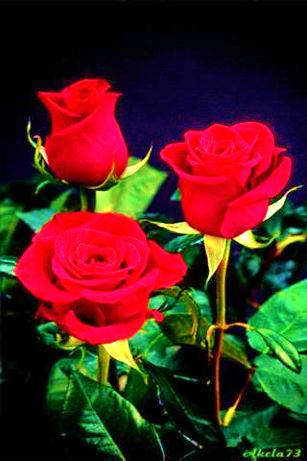